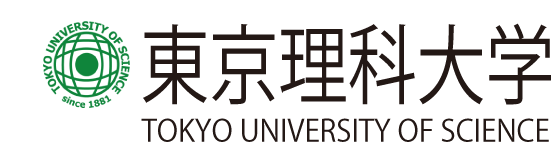 第２８回応用物理学科セミナー
日時： 10月27日（月） 16:10 – 17:10
場所：葛飾キャンパス研究棟８Ｆ第２セミナー室
Speaker：Prof. Dragan Mihailovic

Affiliation: Jozef Stefan Institute, Slovenia
Title：Electronic phase transitions through time – on a femtosecond timescale
Abstract：
The study of phase transitions in real time under nonequilibrium conditions is of fundamental interest in many areas of physics. A special category of recent fundamental and practical interest are transitions to metastable hidden states which occur under conditions of particle-hole asymmetry. While such behavior has been invoked in cosmology to explain Baryogenesis, it is not commonly observed elsewhere. In the quasi-two-dimensional dichalcogenide, 1T-TaS2, conditions for the formation of an electronically textured hidden “false vacuum” state are created by femtosecond laser photoexcitation. Femtosecond photoexcited low temperature scanning tunneling microscopy reveals a remarkable quantum duality of polaron behavior with a vivid real-space illustration of Mott physics. The current system is of practical interest for ultrafast low-energy low-temperature non-volatile memory devices with applications in cryogenic computing.
世話人：遠山　貴巳